এই স্লাইডটি সম্মানিত শিক্ষকবৃন্দের জন্য। 
 তাই স্লাইডটি হাইড করে রাখা হয়েছে।
স্লাইডের নিচে Slide Note সংযোজন করা হয়েছে। 
সম্মানিত শিক্ষকগণ পাঠটি উপস্থাপনের পূর্বে  উল্লেখিত
 Note দেখে নিতে পারেন।
[Speaker Notes: সম্মানিত শিক্ষকগণ f5 চেপে  শ্রেণিতে open করলে এই স্লাইডটি  দেখা যাবে না।]
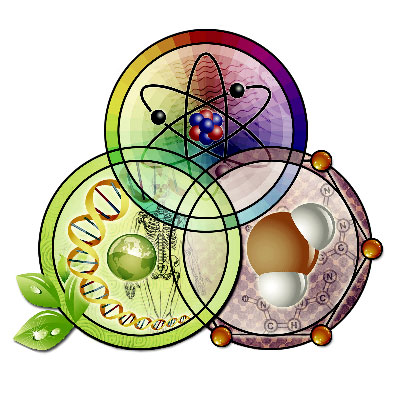 স্বাগতম
পরিচিতি
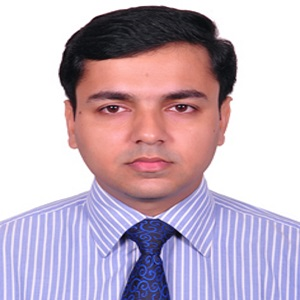 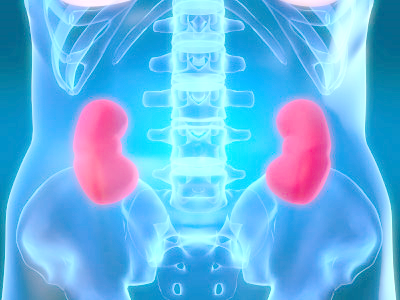 শ্রেণি- নবম
বিষয়- জীববিজ্ঞান
অধ্যায়- অষ্টম
পল্লব কুমার ভৌমিক
মাস্টার ট্রেইনার, টিকিউআই-২
সহকারী প্রধান শিক্ষক
শান্তিপুর উচ্চ বিদ্যালয়, খিলগাঁও, ঢাকা-১২১৯
E-mail: kumar.pallab01@gmail.com,
	Mob: 01716154224.
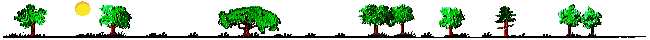 এর কাজ বলতে পার?
কী দেখছ?
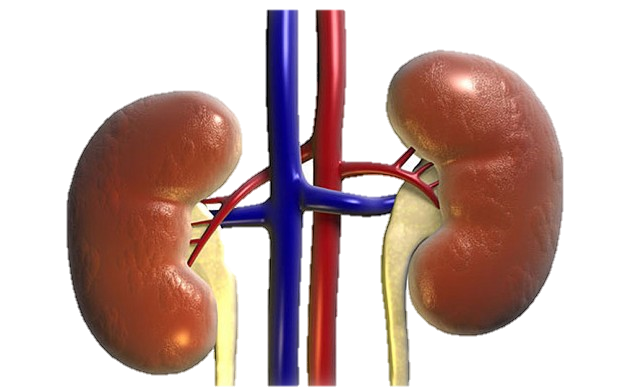 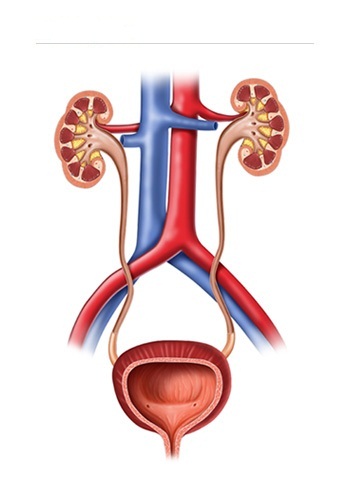 ৯০ ভাগ পানি, বিভিন্ন লবণ, ইউরিয়া, ইউরিক এসিড,অ্যামোনিয়া N2 গঠিত বর্জ্য নির্গত করে।
[Speaker Notes: বিপাক প্রক্রিয়ায় উৎপন্ন বর্জ্য এই ধারনাটি শিক্ষার্থীদের স্বচ্ছ হওয়া প্রয়োজন। 
http://www.whitman.edu/academics/departments-and-programs/biology/virtual-pig/excretory-system
Excretory system 
Excretion is the process of removing cellular metabolic wastes from the body. These wastes include chemicals from cellular metabolic activity and foreign substances like drugs.]
বৃক্ক/কিডনির কার্যিক একক হলো নেফ্রন
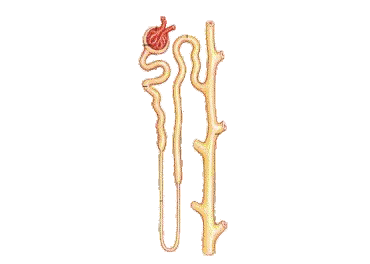 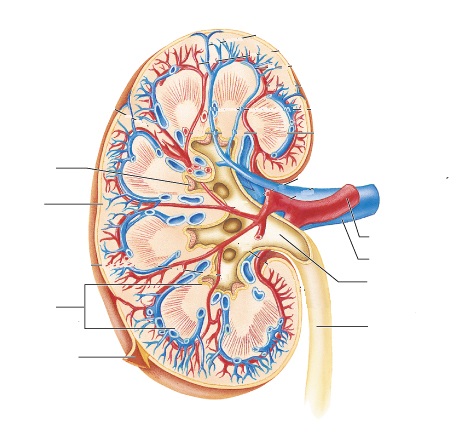 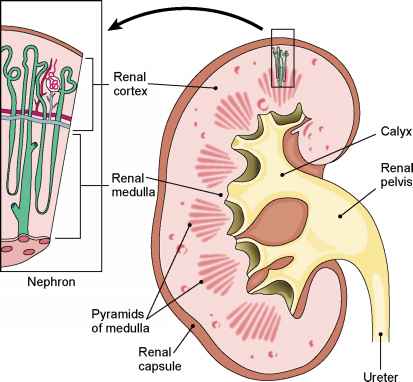 ?
নেফ্রন
পেলভিস
রেনাল পিরামিড
ইউরেটার
প্রতি বৃক্কে ১০-১২ লক্ষ নেফ্রন
ক্যাপসুল
বৃক্কের লম্বচ্ছেদ
[Speaker Notes: পূর্বজ্ঞান যাচাই করে শিরোনাম বের করার চেষ্টা করা হলো এই স্লাইডে ।]
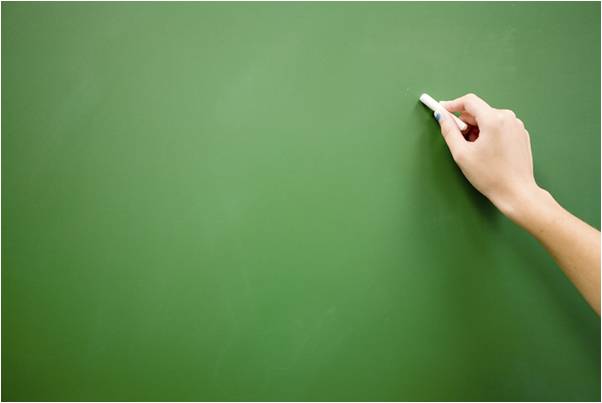 নেফ্রনের গঠন
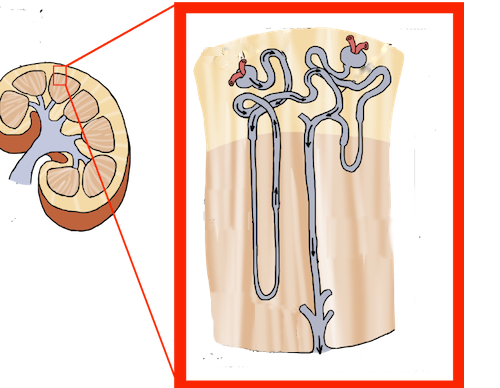 শিখনফল
এই পাঠ শেষে শিক্ষার্থীরা…
১।  নেফ্রন কী তা বর্ণনা করতে পারবে; 
২। নেফ্রনের স্বচিত্র গঠন বর্ণনা করতে পারবে;
৩। বৃক্কের কাজ ব্যাখ্যা করতে পারবে ।
নেফ্রনের গঠন
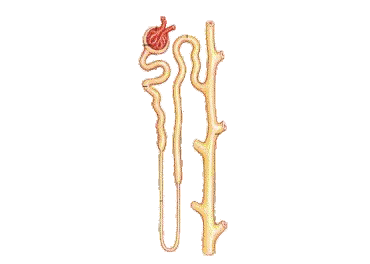 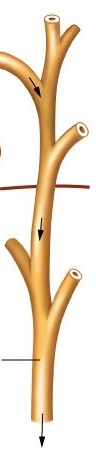 রেনাল করপাসল
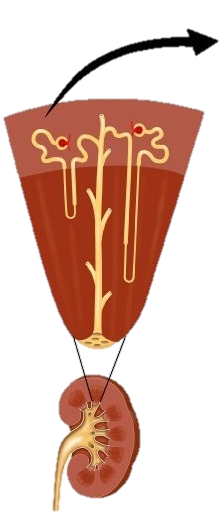 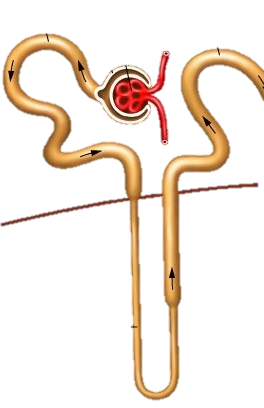 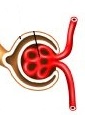 সংগ্রাহক নালী
রেনাল টিউব্যুল
[Speaker Notes: ২ নং শিখনফল অর্জনের জন্য এই স্লাইড , শিক্ষক ধাপে ধাপে প্রশ্ন উত্তর পদ্ধতি প্রয়োগ করে এই স্লাইডটি ব্যবহার করতে পারেন।]
নেফ্রন রেনাল করপাসল ও রেনাল টিউব্যুল নিয়ে গঠিত
বোম্যান্স ক্যাপসুল
গ্লুমেরুলাস
রেনাল করপাসল
নিকটবর্তী প্যাচানো নালিকা
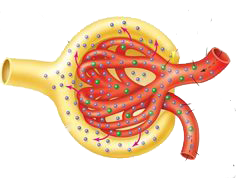 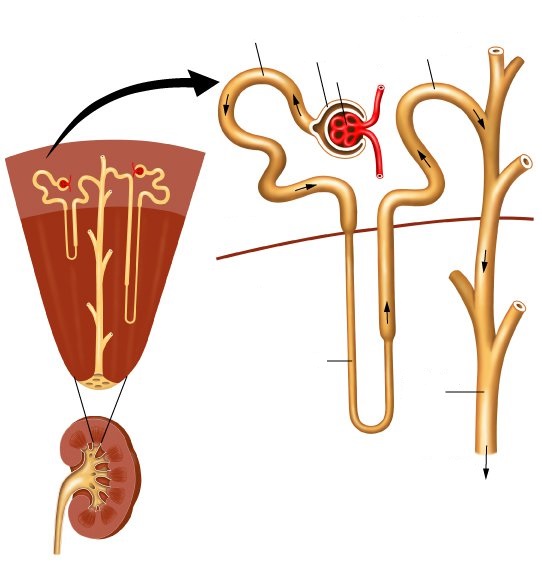 কর্টেক্স অঞ্চল
মেডুলা অঞ্চল
হেনলির লুপ
প্রান্তীয় প্যাঁচানো নালিকা
নেফ্রন
সংগ্রাহক নালী
[Speaker Notes: ২ নং শিখনফল অর্জনের জন্য এই স্লাইড , শিক্ষক ধাপে ধাপে প্রশ্ন উত্তর পদ্ধতি প্রয়োগ করে এই স্লাইডটি ব্যবহার করতে পারেন। অংশগুলো আলাদা করে ধাপে ধাপে দেখানো হলো।]
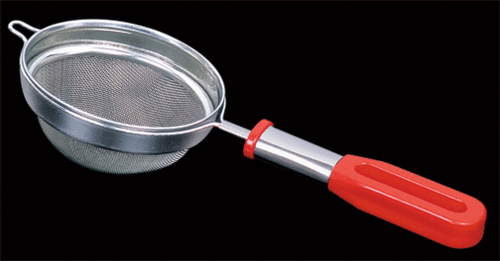 নেফ্রনের গঠন
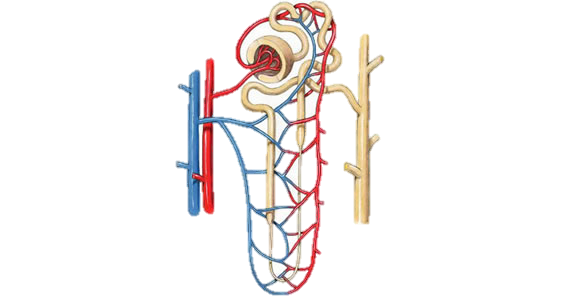 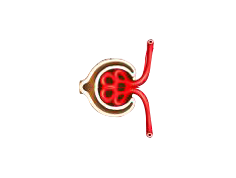 বোম্যান্স ক্যাপসুল দ্বিস্তর বিশিষ্ট পেয়ালার মত
ধমনি থেকে সৃষ্ট অ্যাফারেন্ট আর্টারিওল ক্যাপসুলের ভিতর ৫০ টি কৈশিকনালিকা তৈরি করে।
আবার কৈশিক নালিগুলো মিলিত হয়ে ইফারেন্ট আর্টারিওল সৃষ্টি করে এবং ক্যাপসুল থেকে বের হয়।
[Speaker Notes: তুলনামূলক চিত্রও সংযোজন করেছি।]
রেনাল টিউব্যুল
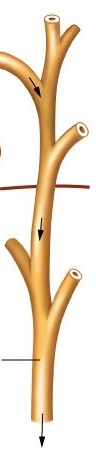 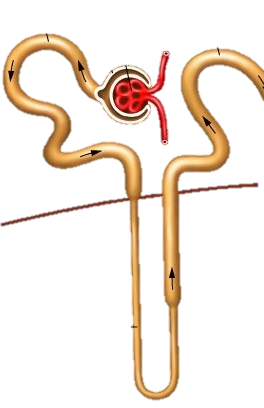 ১) নিকটবর্তী প্যাঁচানো নালিকা
৩) প্রান্তীয় প্যাঁচানো নালিকা
২) হেনলির লুপ
[Speaker Notes: রেনাল টিউব্যুল এর তিনটি অংশ দেখানো হলো।]
এখন নেফ্রনের গঠন ও বৃক্কের কাজ ভিডিওতে দেখ
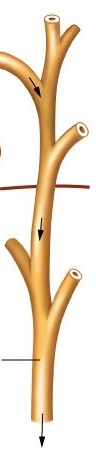 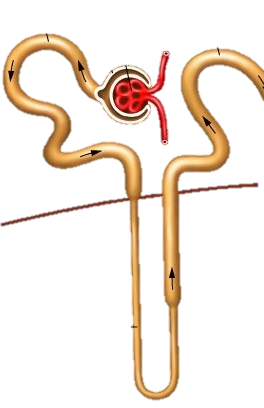 দলগত কাজ         সময়: 10মি.
এই অঙ্গটির চিত্র অংকন করে ছকে চিহ্নিত অংশের কাজ লিখ
[Speaker Notes: শিক্ষক সুবিধামত চিত্র সংযোজন করে নিতে পারেন।]
মূল্যায়ন
১। নেফ্রন কী ?
২। নাইট্রোজেন গঠিত বর্জ্য-
।) ক্রিয়েটিনিন
।।) ইউরিক এসিড
।।।) বাই কার্বনেট
কোনটি সঠিক-
ক)   ।   খ) ।।   গ) । ,।।   ঘ)  ।, ।।, ।।।
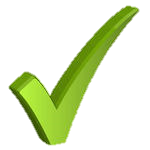 3। গ্লোমেরুলাস কী?
৪। রেনাল টিউব্যুল কয়টি অংশে বিভক্ত?
গুরুত্বপূর্ণ শব্দসমূহ
ইউরেটার
ইউরিয়া
অ্যামাইনো এসিড
অ্যামোনিয়া
ইউরিক এসিড
গ্লোমেরুলাস
বোম্যান্স ক্যাপসুল
রেনাল টিউব্যুল
হেনলি-র লুপ
এফারেন্ট অ্যার্টারিওল
ইফারেন্ট অ্যার্টারিওল
[Speaker Notes: শিক্ষার্থীরা শব্দগুলো লিখে নিবে। এসম্পর্কে শিক্ষার্থীকে প্রশ্ন করতে উৎসাহিত করে তাদের কাছে প্রশ্ন চাওয়া যেতে পারে।]
একটি নেফ্রনের চিহ্নিত চিত্র আঁক।
বাড়ির কাজ
[Speaker Notes: http://www.whitman.edu/academics/departments-and-programs/biology/virtual-pig/excretory-system
Excretory system 
Excretion is the process of removing cellular metabolic wastes from the body. These wastes include chemicals from cellular metabolic activity and foreign substances like drugs.]
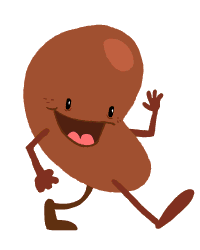 ধন্যবাদ
কৃতজ্ঞতা স্বীকার
শিক্ষা মন্ত্রণালয়, মাউশি, এনসিটিবি ও এটুআই-এর সংশ্লিষ্ট কর্মকর্তাবৃন্দ
এবং কন্টেন্ট সম্পাদক হিসেবে যাঁর নির্দেশনা, পরামর্শ ও তত্ত্বাবধানে এই মডেল কন্টেন্ট সমৃদ্ধ হয়েছে তিনি হলেন-
জনাব  সামসুদ্দিন আহমেদ তালুকদার, প্রভাষক, টিটিসি, কুমিল্লা।